WGCapD
WGCapD: What
The WGCapD will focus and unify CEOS efforts toward providing wider and easier access to Earth Observation data, increasing the sharing of software tools such as the use of open source software and open systems interface, increasing data dissemination capabilities, transferring relevant technologies to end users, and providing intensive capacity building, education, and training in multiple formats. WGCapD will therefore strongly collaborate with other CEOS Entities (Working groups, ad hoc teams, and virtual constellations).
WGCapD: How (1/3)
WGCapD Members
Event Calendar (https://training.ceos.org/) to enter an activity please use (CEOS Capacity Building/Training Events Calendar (wufoo.com))
CEOS WGCapD Resources Webpage
http://ceos.org/ourwork/workinggroups/wgcapd/resources-2/ 
Best practices guide for conducting trainings
Training report template 
Sample post-training questionnaire 
Links for various capacity building portals and web resources
WGCapD: How (2/3)
Distribution list – not only CEOS Members
EOTEC DevNet (EOTEC DevNet)
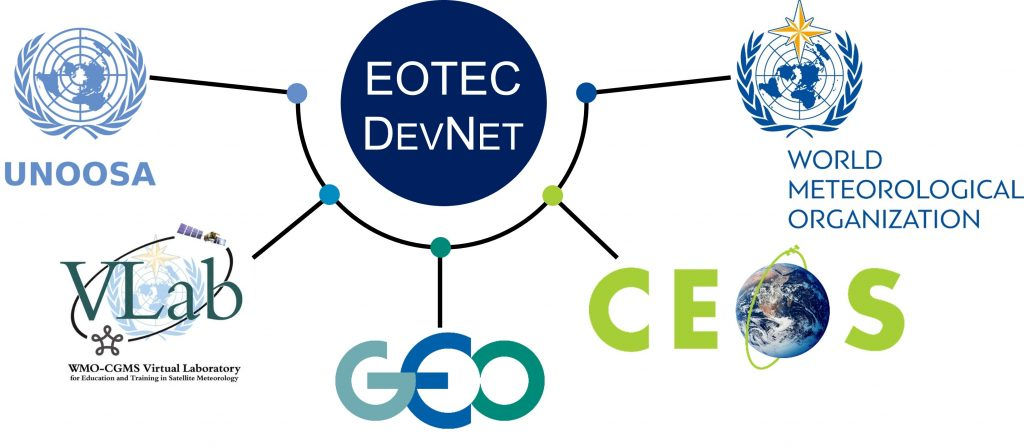 WGCapD: How (1/3)
Monthly meetings (invited presentations)
Annual meeting (usually happening in February – before CEOS SIT)
WGCapD Workplan
WGCapD: Annual meetings - #11
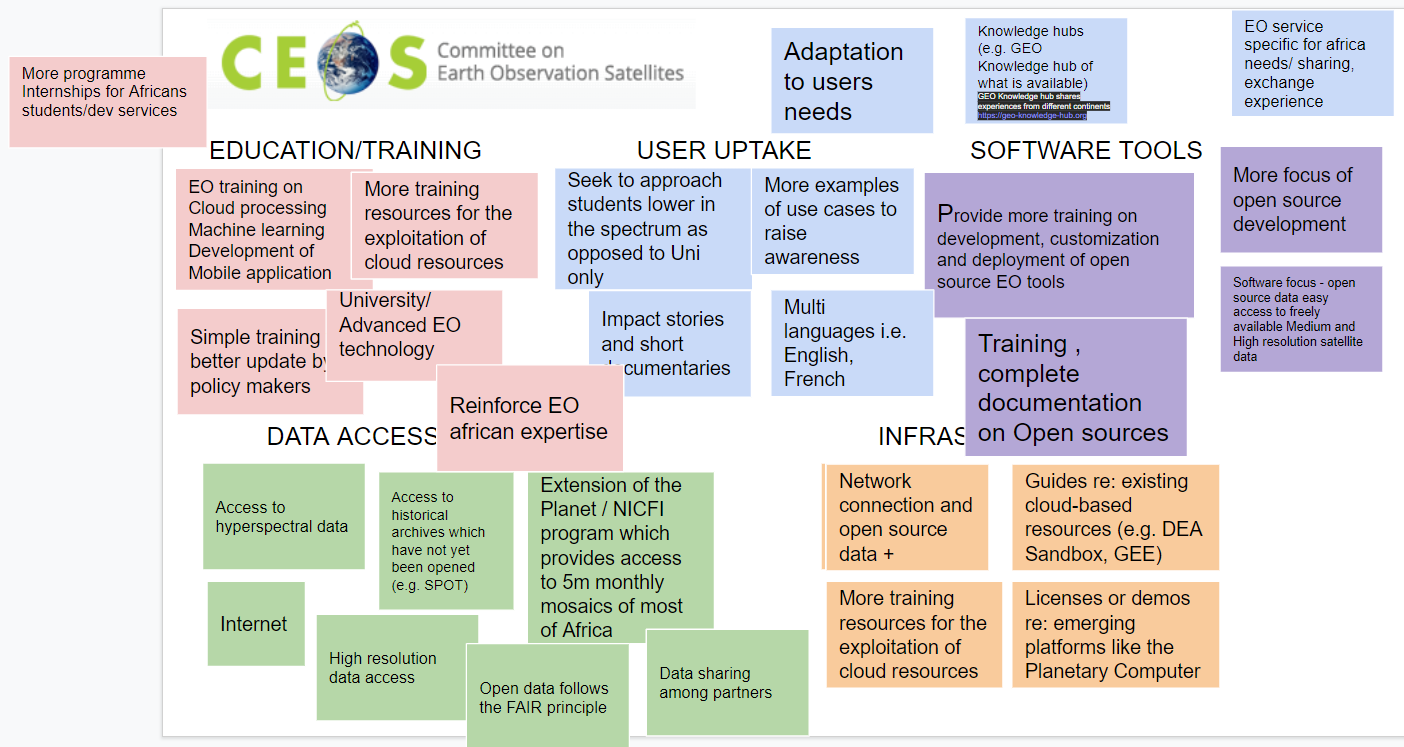 WGCapD: Annual meetings - #11
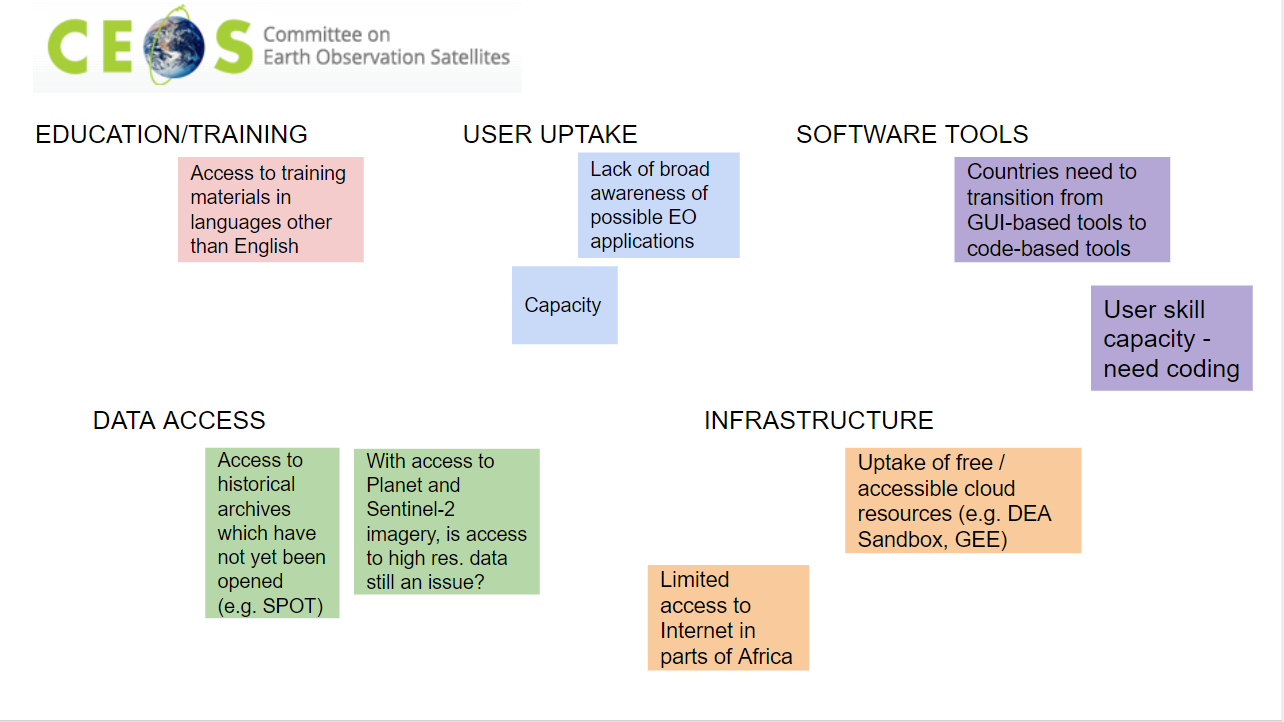 CEOS WGCapD-11_Report_DRAFT.docx - Google Docs
WGCapD: Annual meetings - #12
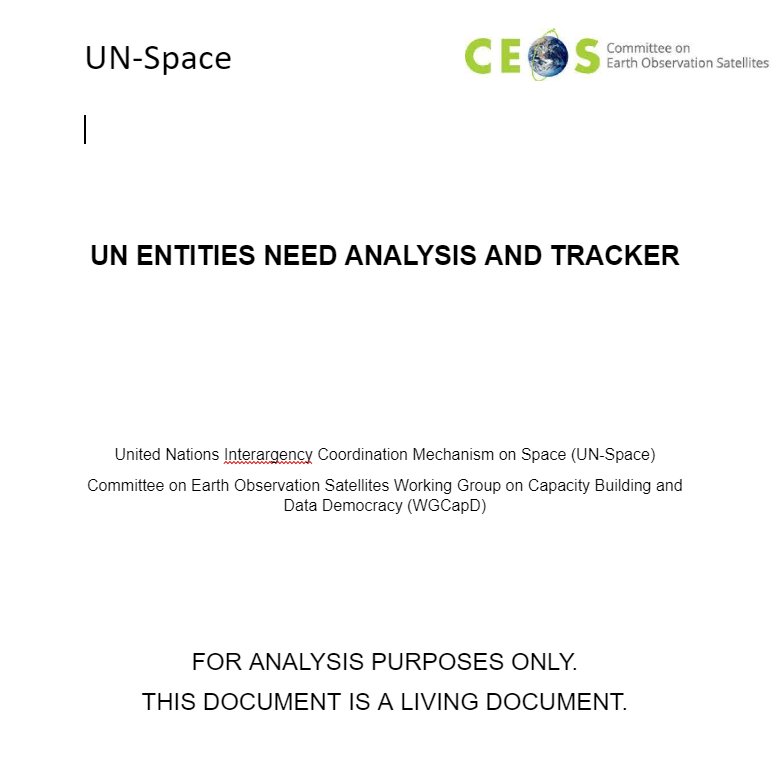 UN_NEEDS_WGCapD.docx - Google Docs
WGCapD: So far…
CB-20-04: Jupyter Notebooks Awareness Webinar
NASA, UKSA, JAXA, CSIRO, and ESA. Two sessions Americas/Europe/Africa and Asia/Oceania
Total of 288 attendees attended two sessions – 243 for the Americas/Europe/Africa session and 45 for the Asia/Oceania session
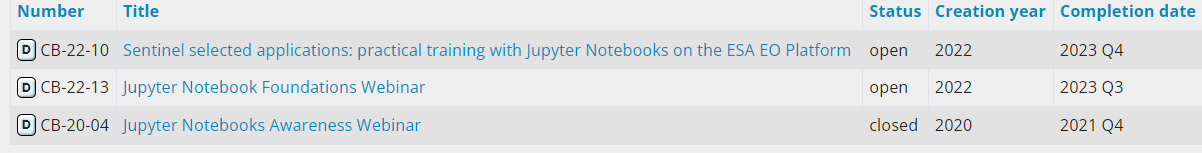 WGCapD: So far…
CB-20-04: Jupyter Notebooks Awareness Webinar
NASA, UKSA, JAXA, CSIRO, and ESA. Two sessions Americas/Europe/Africa and Asia/Oceania
Total of 288 attendees attended two sessions – 243 for the Americas/Europe/Africa session and 45 for the Asia/Oceania session
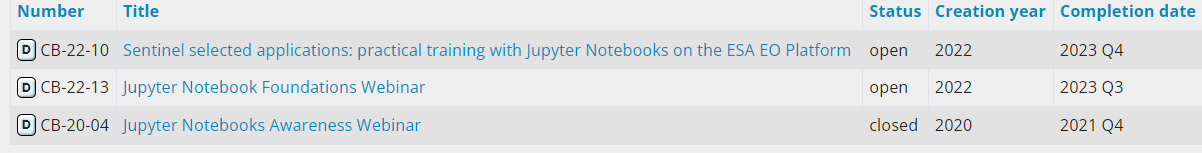 WGCapD: Happening today…
CB-22-13: Jupyter Notebooks Foundations Webinar
Today
Julio Castillo, incoming WGCapD Vice-Chair joining
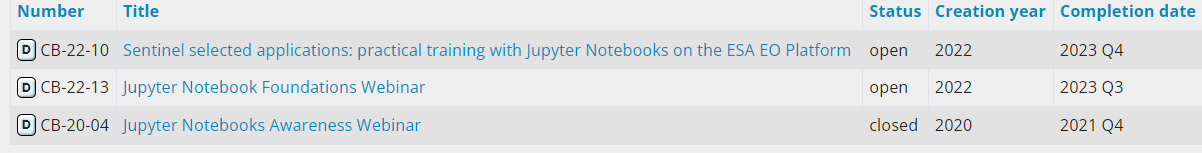 WGCapD: Coming up…
CB-22-10: Sentinel selected applications: practical training with Jupyter Notebooks on the ESA EO Platform
Led by ESA. Jupyter notebooks are welcome
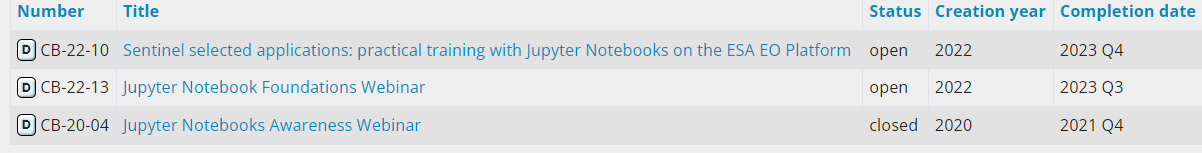 UNOOSA
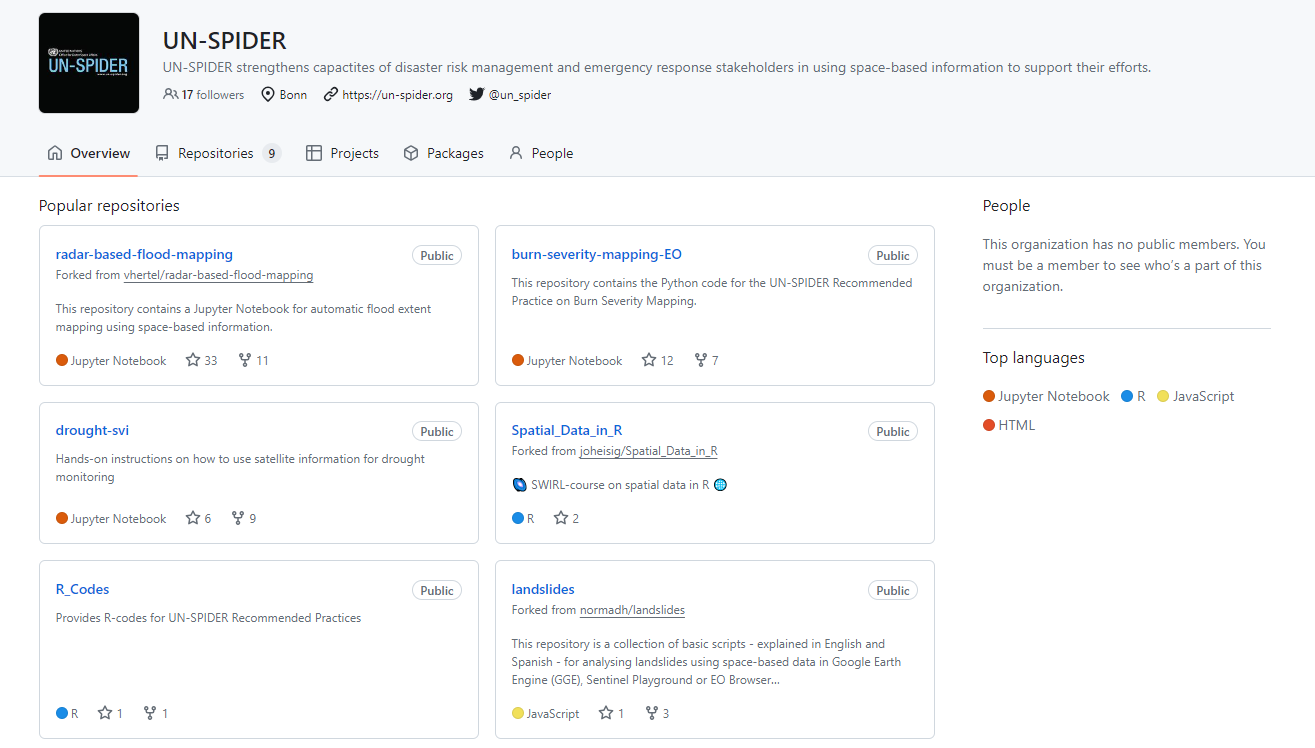 WGCapD: Coming up…
What is next?
UN_NEEDS_WGCapD.docx - Google Docs

Metadata standards and sharing of learning objects
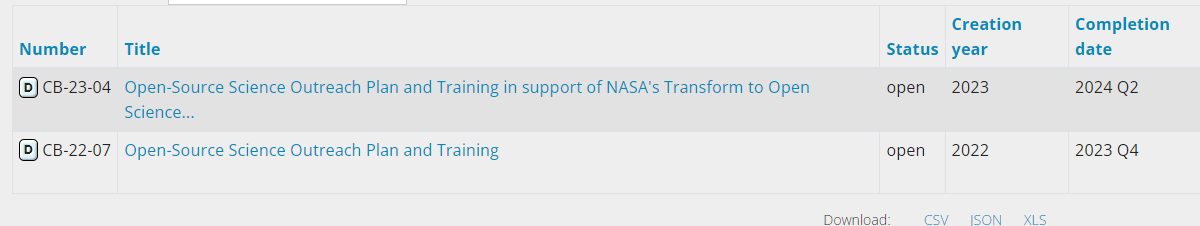 WGCapD: Coming up…
What is next?

CB-23-04
CB-22-07
OPEN-SCIENCE RELATED ACTIVITIES BEING INVENTORIED
Chris Barnes: barnes@contractor.usgs.gov
Yasha Moz: moz_yasha@bah.com
WGCapD: Coming up…
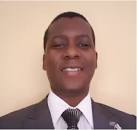 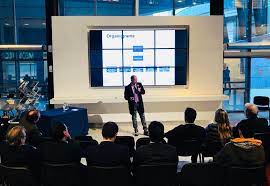 Julio Cesar Castillo Urdapilleta
AEM
Incoming WGCapD Vice-Chair
Dan Matsapola
SANSA
Incoming WGCapD Chair